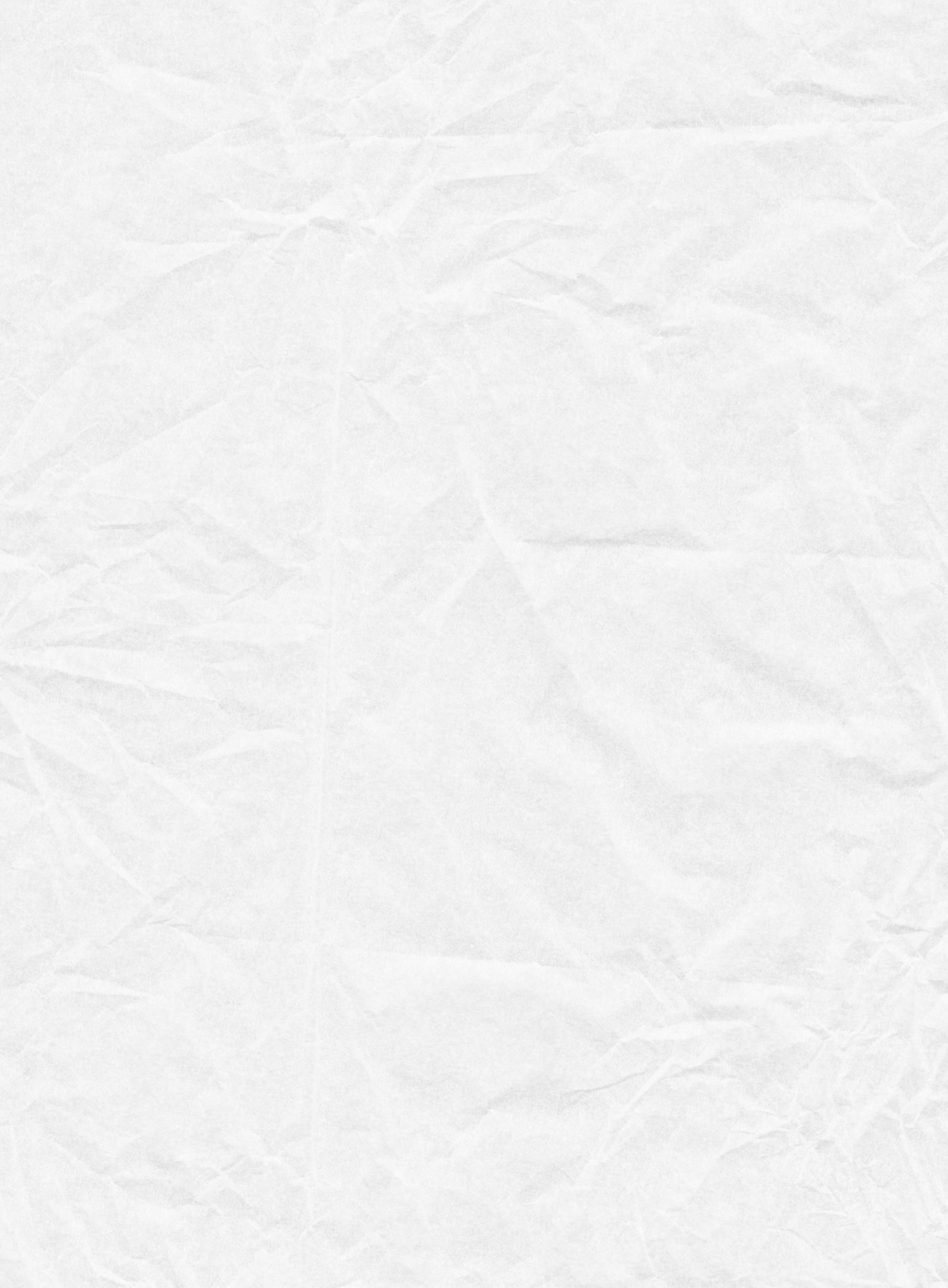 PERTEMUAN 2
KONSEP DASAR SISTEM INFORMASI
PENGANTAR SISTEM INFORMASI
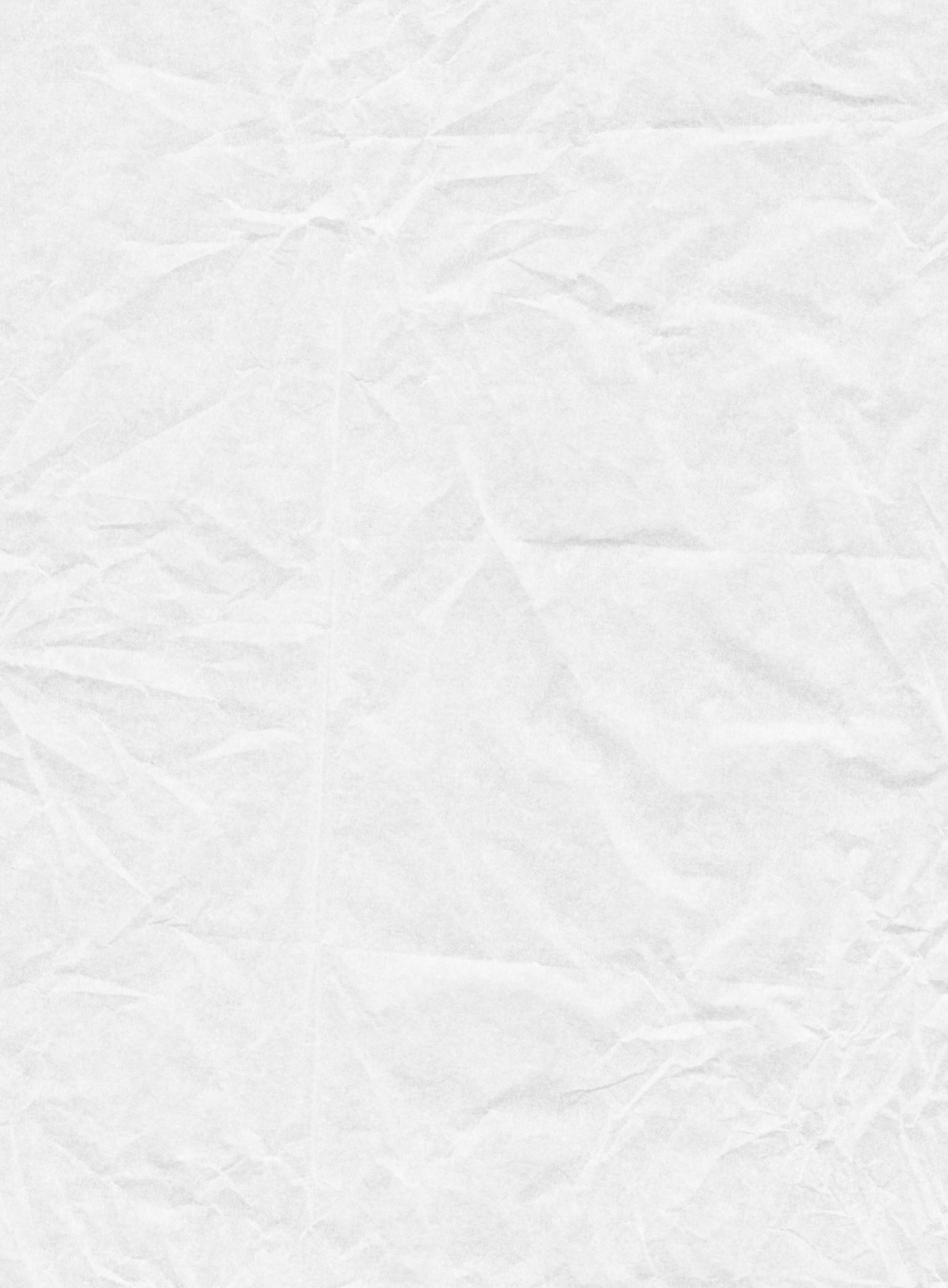 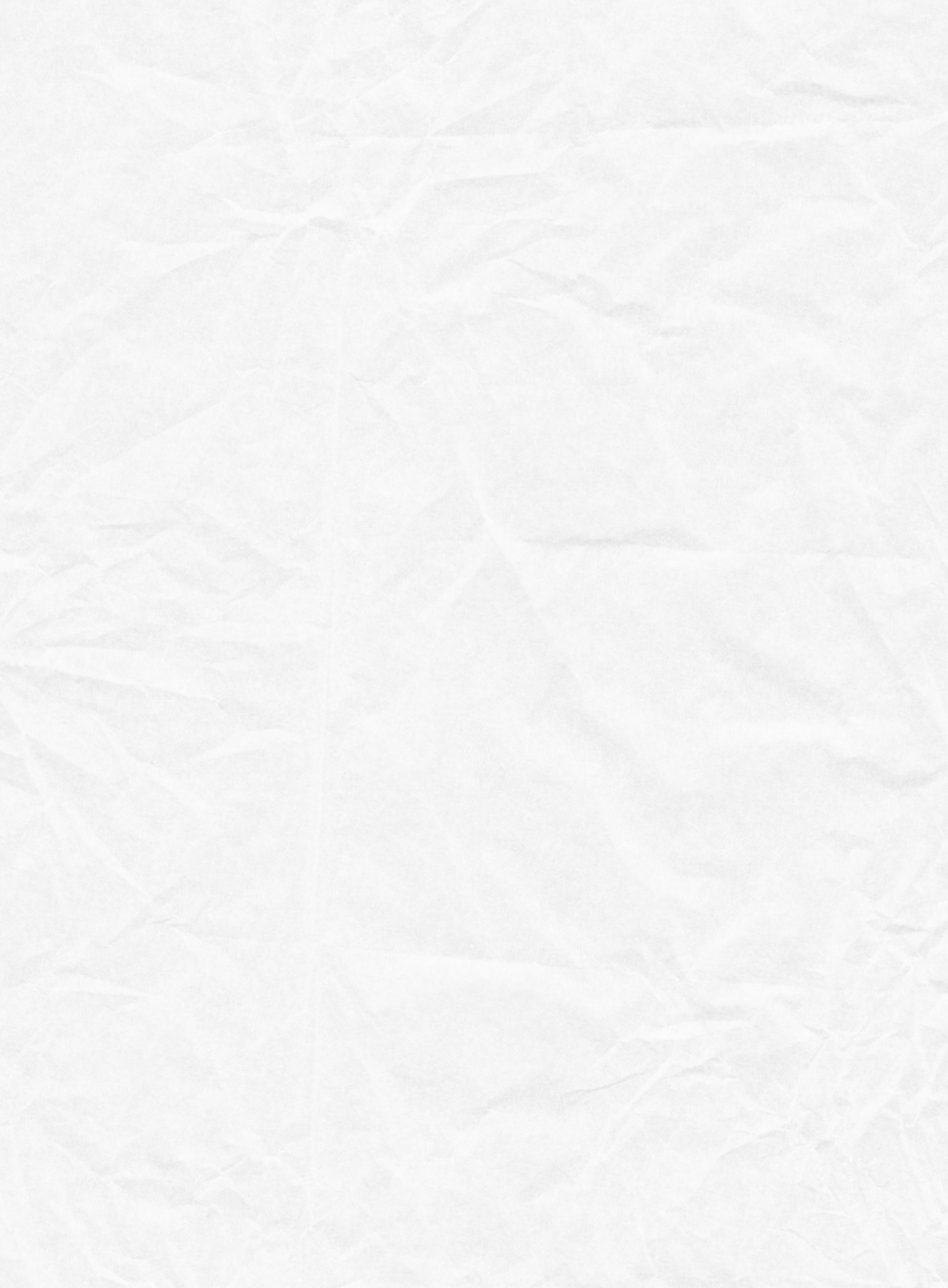 CAPAIAN
PEMBELAJARAN
Capaian pembelajaran yang dibebankan pada pokok bahasan ini Mahasiswa mampu memahami dan menjelaskan teori yang berkenaan dengan konsep dasar sistem informasi
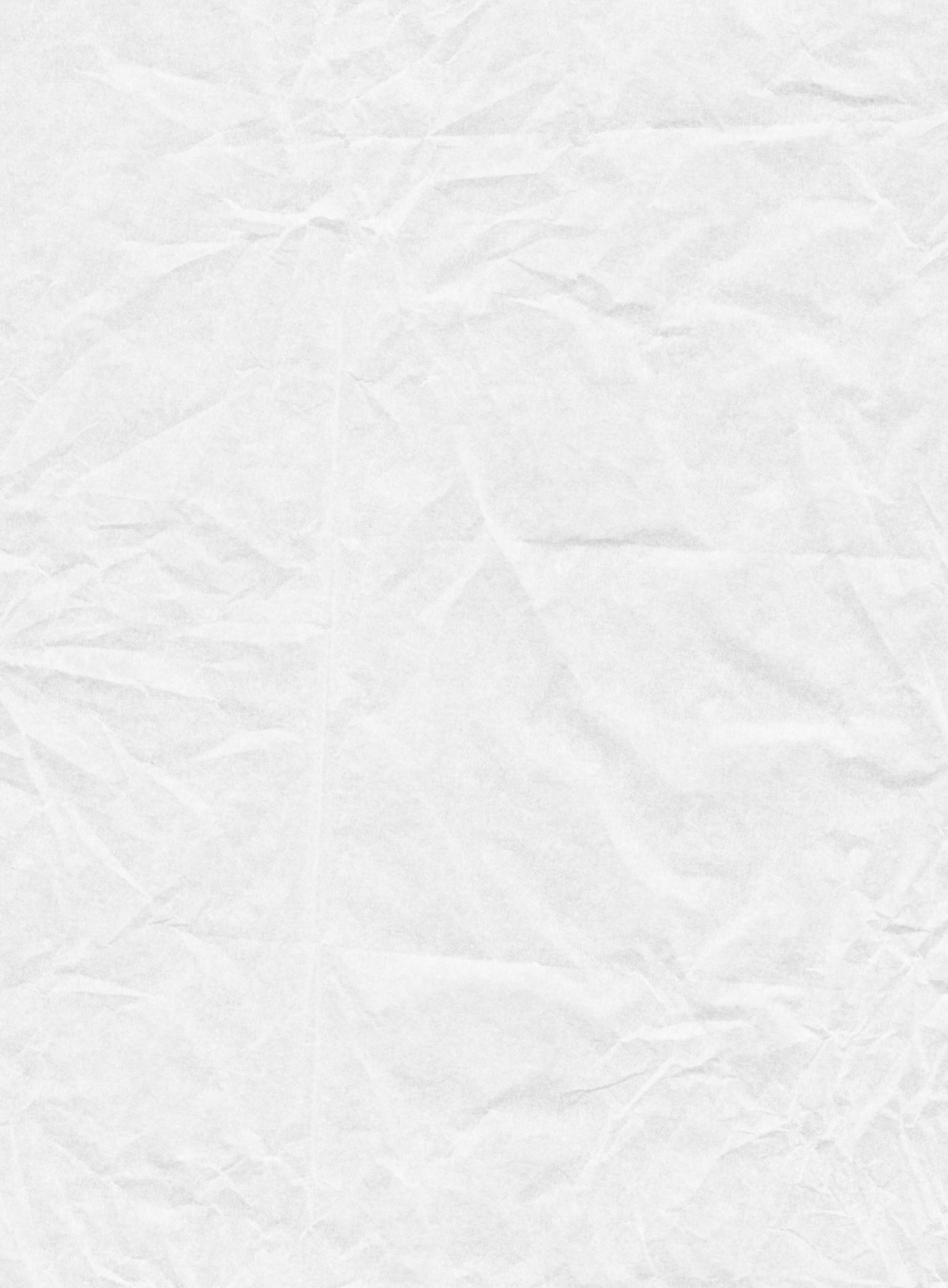 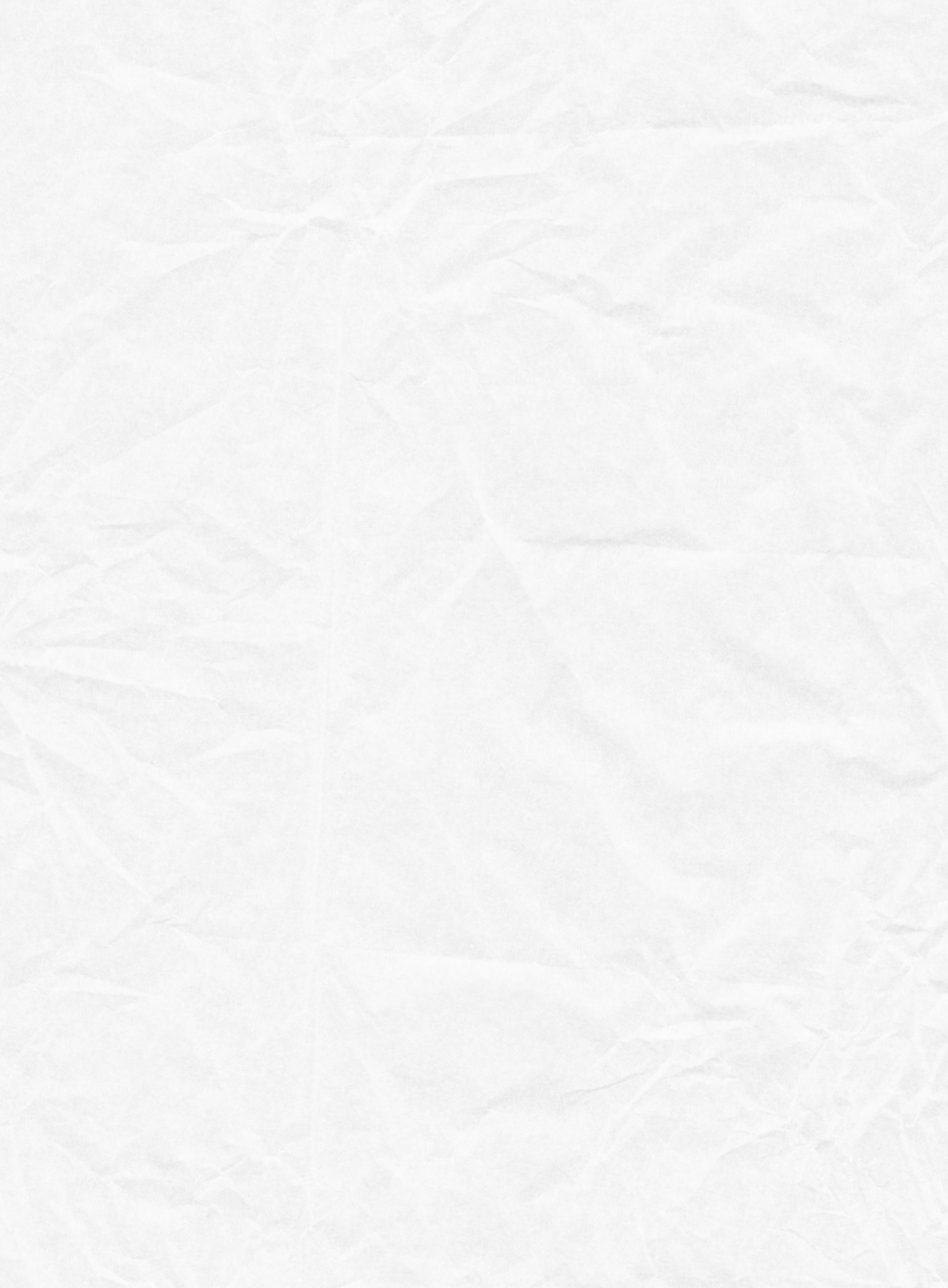 CONTENT
TABLE OF
Siklus Informasi
Definisi Sistem dan Informasi
Karakteristik Sistem Informasi
Kualitas Informasi
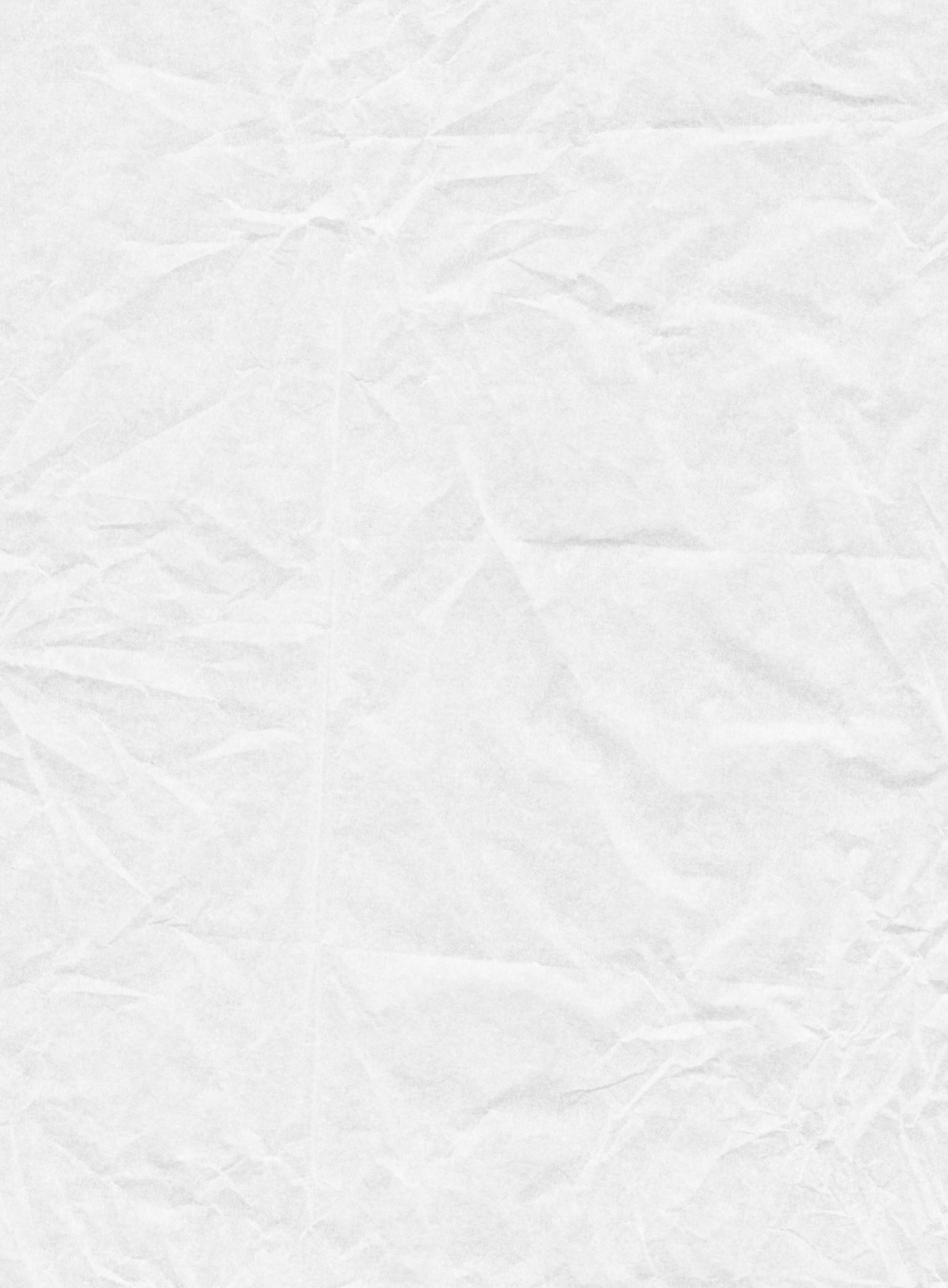 DEFINISI
SISTEM & INFORMASI
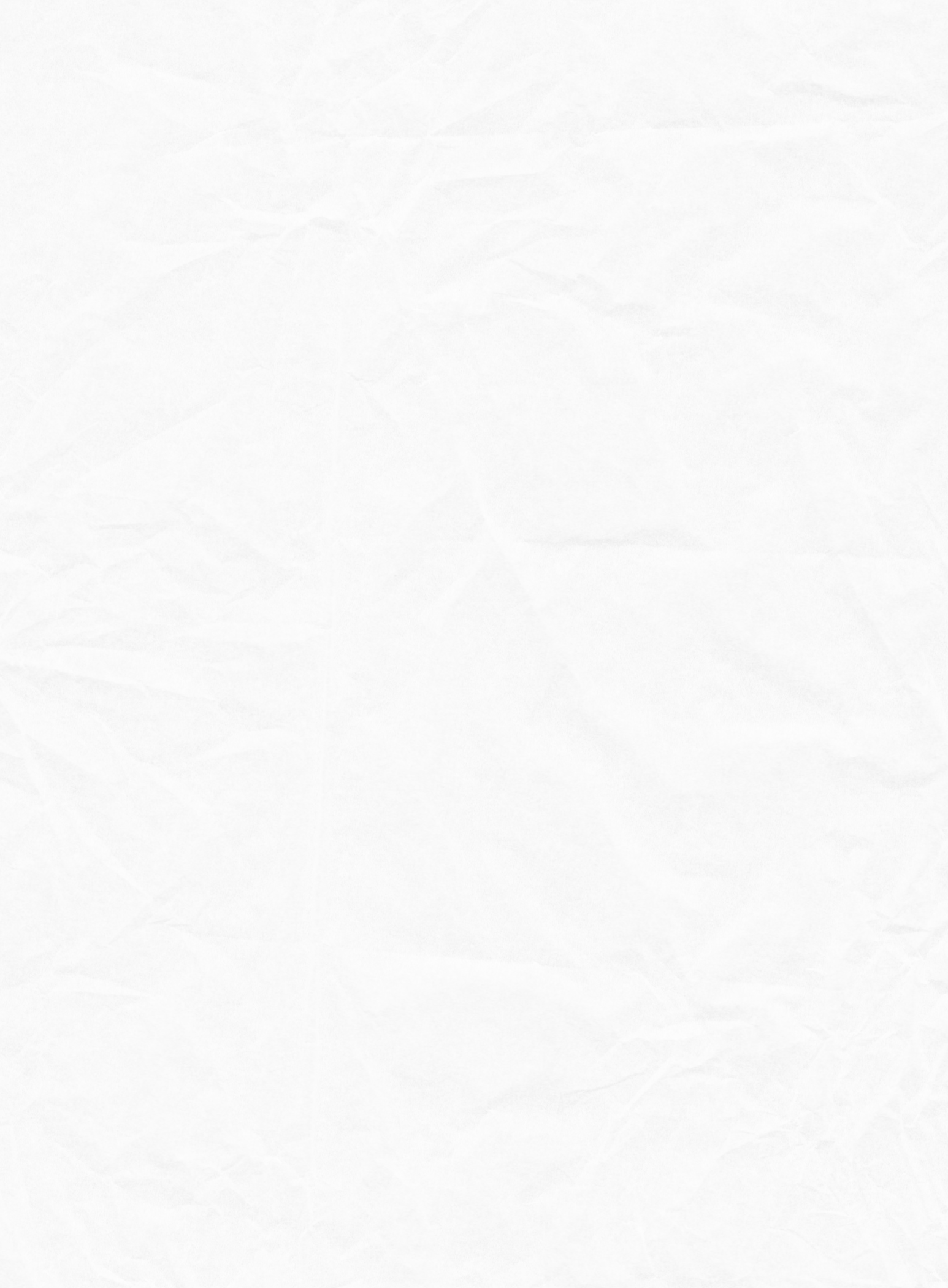 Email newsletter
Sistem dengan pendekatan prosedur
Merupakan urutan – urutan yang tepat yang harus dikerjakan, siapa (who) yang mengerjakannya, kapan (when) dikerjakan, dan bagaimana (how) mengerjakannya
Sistem dengan pendekatan komponen sistem
Merupakan seperangkat komponen yang saling terkait, dengan batas yang jelas, bekerja sama untuk mencapai serangkaian tujuan bersama dengan menerima input dan menghasilkan output dalam proses transformasi yang terorganisir.
INFORMASI
 data yang diolah ke dalam bentuk yang berguna  bagi para penggunanya.
Membuat, menangkap, mengatur, menyimpan, mengambil, menganalisis, dan bertindak berdasarkan informasi adalah kegiatan mendasar untuk setiap organisasi. Dengan demikian informasi merupakan aset terpenting dari sebuah organisasi
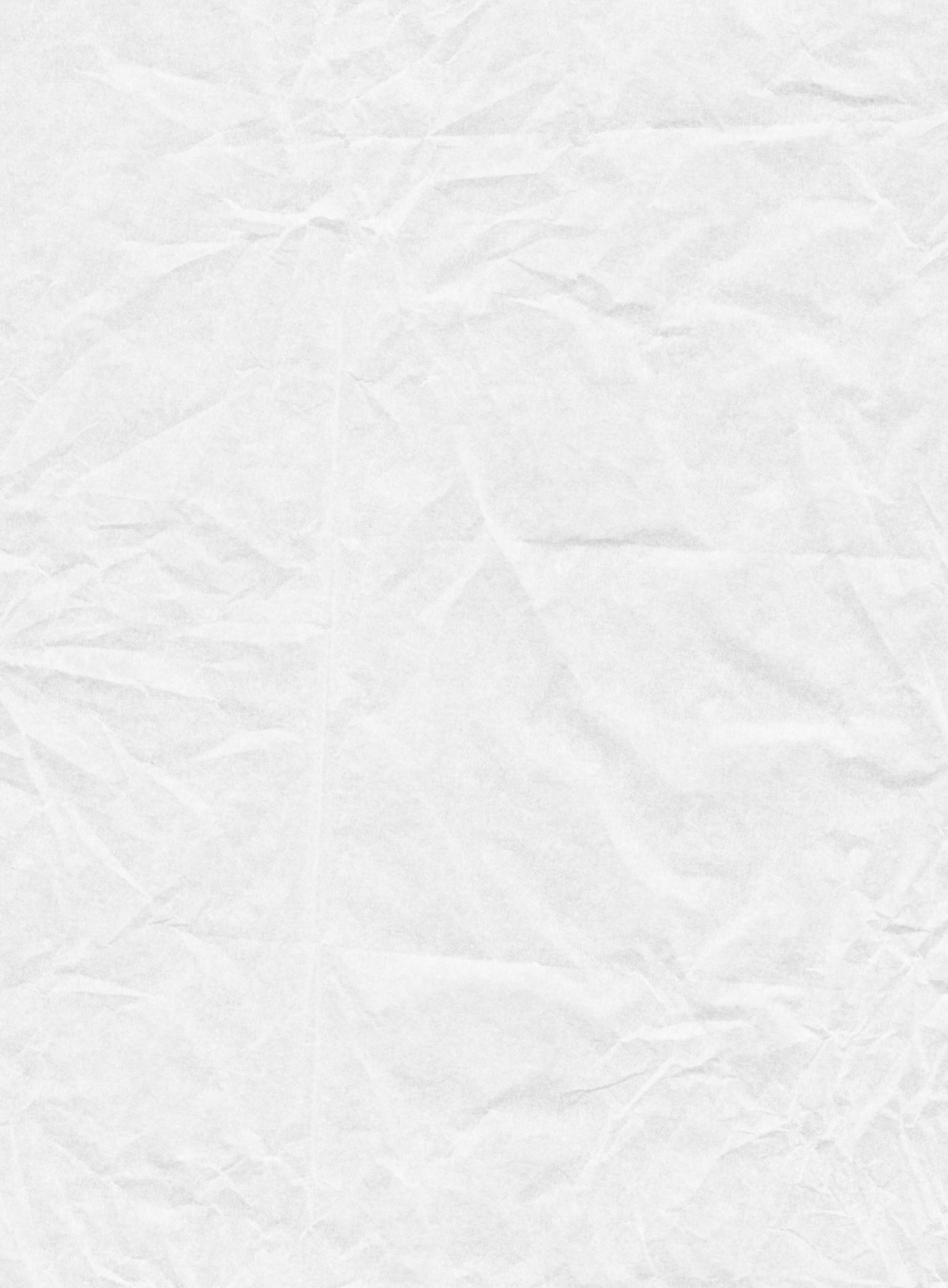 KARAKTERISTIK
SISTEM INFORMASI
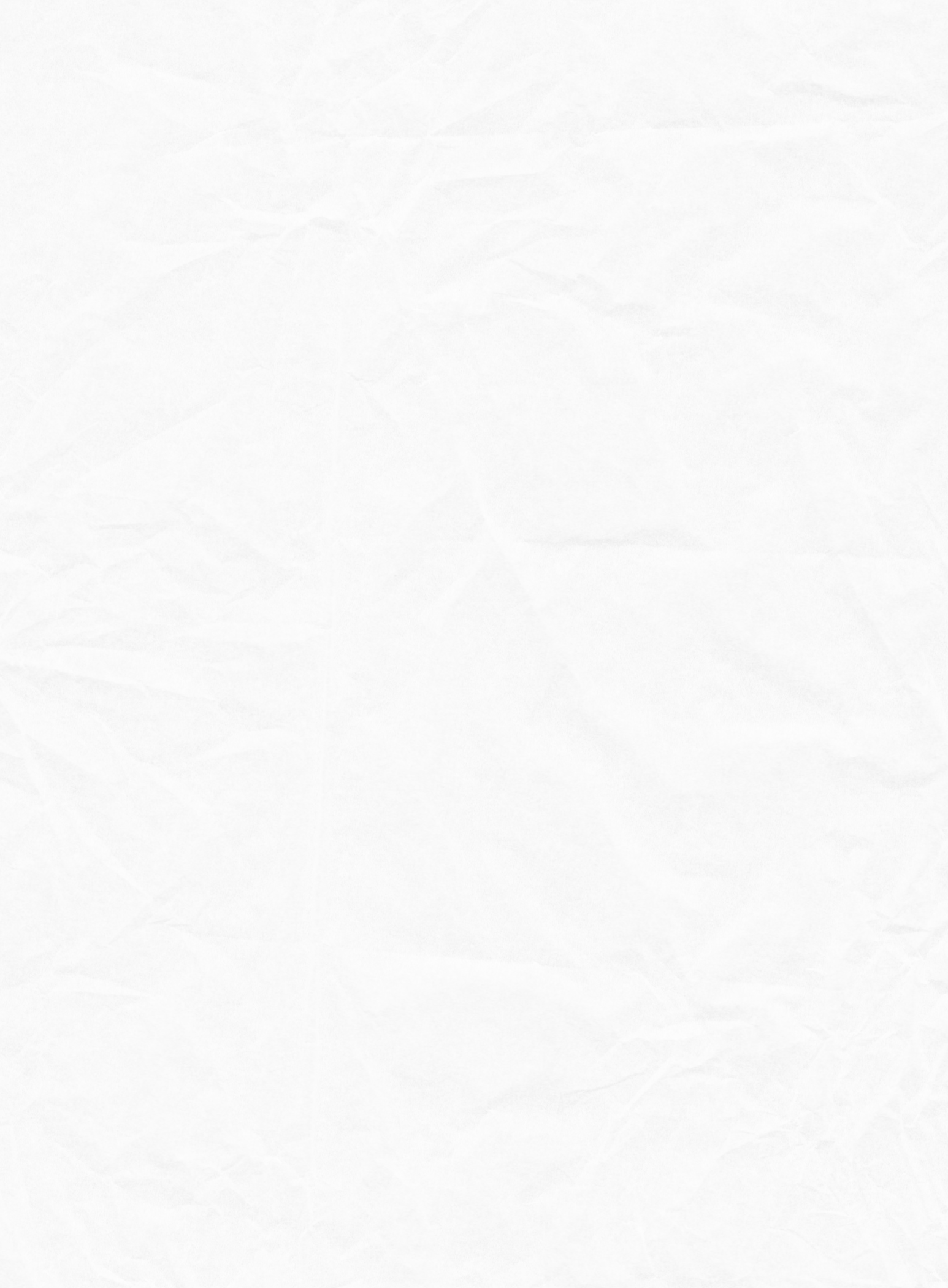 Karakteristik 
Sistem Informasi
Komponen / Elemen Sistem
Sistem informasi terdiri dari beberapa komponen atau subsistem yang saling berinteraksi, bekerjasama mencapai tujuan tertentu
Batasan Sistem
Ruang lingkup yang membatasi antara suatu sistem dan sistem yang lainnya atau dengan lingkungan luarnya
Lingkungan Luar Sistem
Lingkungan luar yang bersifat positif dipelihara, sedangkan yang bersifat negative dikendalikan
Penghubung
Penghubung merupakan media penghubung yang memungkinkan sumber – sumber daya mengalir dari satu subsistem ke subsistem yang lainnya
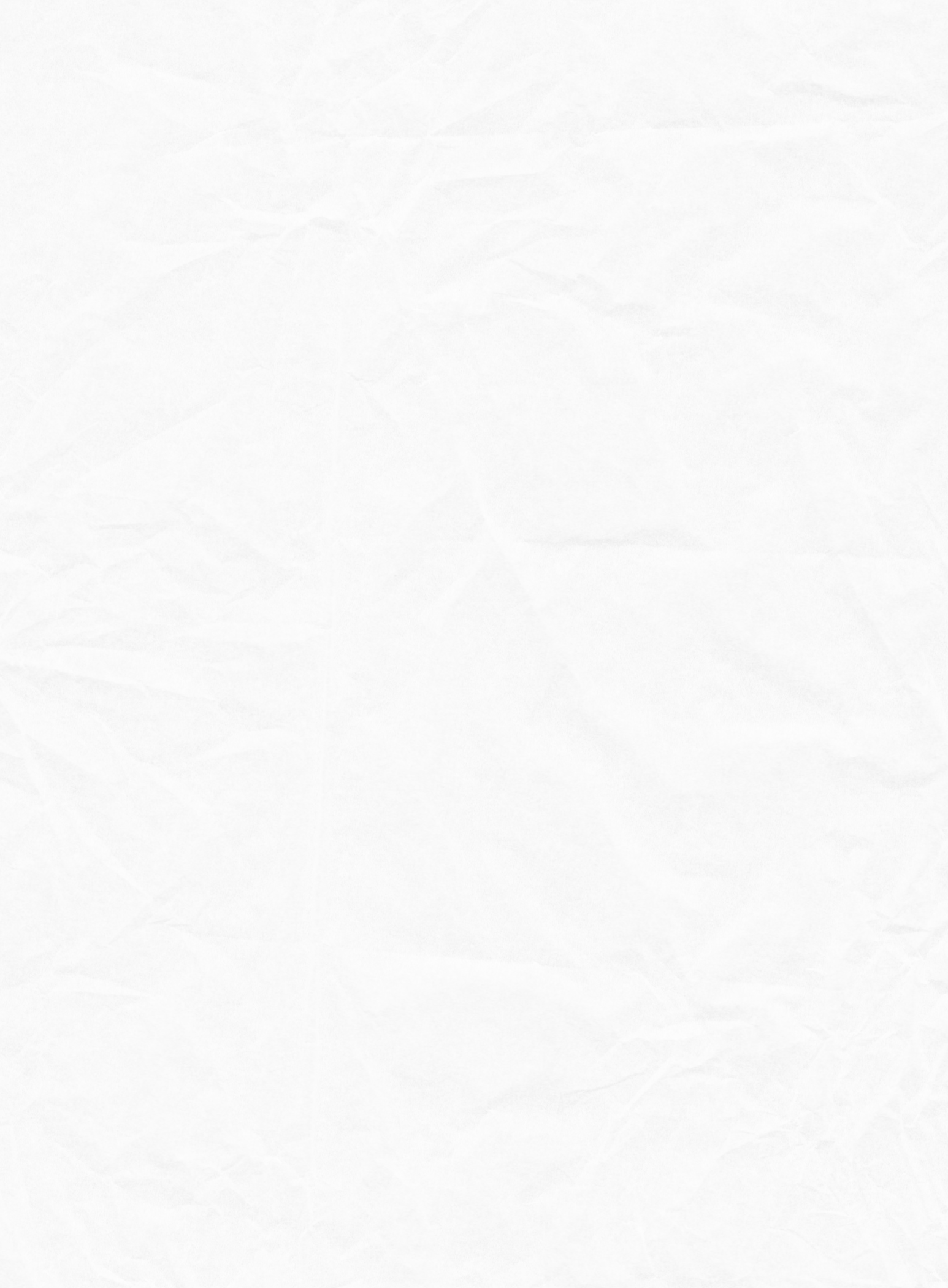 Karakteristik 
Sistem Informasi [2]
Masukan
Masukan
Masukan dapat berupa perawatan sistem dan juga dapat berupa data
Masukan dapat berupa perawatan sistem dan juga dapat berupa data
Feedback
Keluaran
informasi yang diperoleh dari suatu sistem yang digunakan oleh pihak manajemen dalam keputusan
Keluaran dapat berupa informasi yang merupakan keluaran yang berguna, dan juga dapat berupa panas
Kontrol
Pengolah
Kegiatan pemantauan dan evaluasi untuk menentukan apakah sistem bergerak sesuai dengan tujuannya
Pengolahan / pemrosesan dapat meliputi perhitungan, pembandingan data, kemudian mengambil tindakan dan menyimpan data untuk penggunaan di masa mendatang.
Sasaran Sistem
Dengan adanya tujuan dan sasaran, maka dapat menentukan masukan apa yang dibutuhkan sistem dan keluaran seperti apa yang akan dihasilkan sistem.
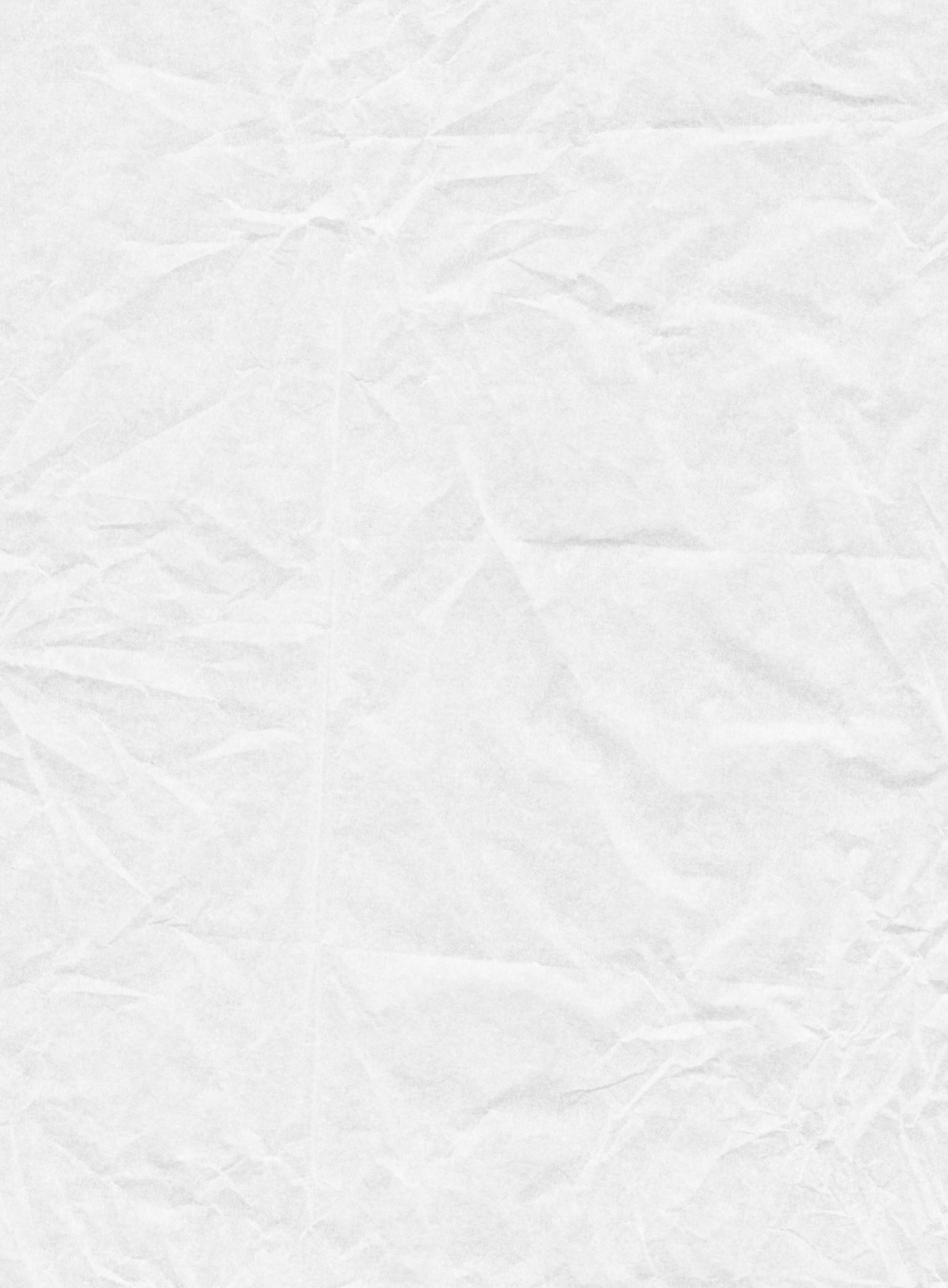 SIKLUS
INFORMASI
Siklus Informasi
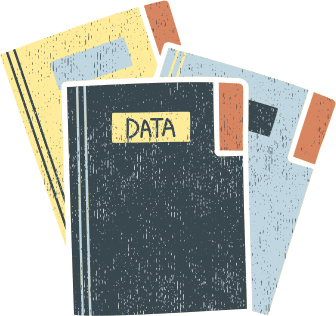 Data -> bentuk mentah -> harus diolah -> informasi
UN
SI     YAMHA  IVRUK
ERAS  T  W U
Universitas Hayam Wuruk
Diolah
Siklus Informasi
INFORMASI
FAKTUR
DIOLAH
Informasi yang diperoleh :

Informasi berupa laporan penjualan tiap – tiap daerah berguna bagi manajemen untuk pelaksaan promosi.  
Informasi berupa laporan penjualan jenis barang berguna bagi manajemen untuk mengevaluasi barang yang tidak atau kurang laku terjual.
Siklus Informasi
Proses  
(model)
Input (data)
Output(information)
Basis data
Data (ditangkap)
Penerima
Keputusan Tindakan
Hasil tindakan
Model Pengolahan Data
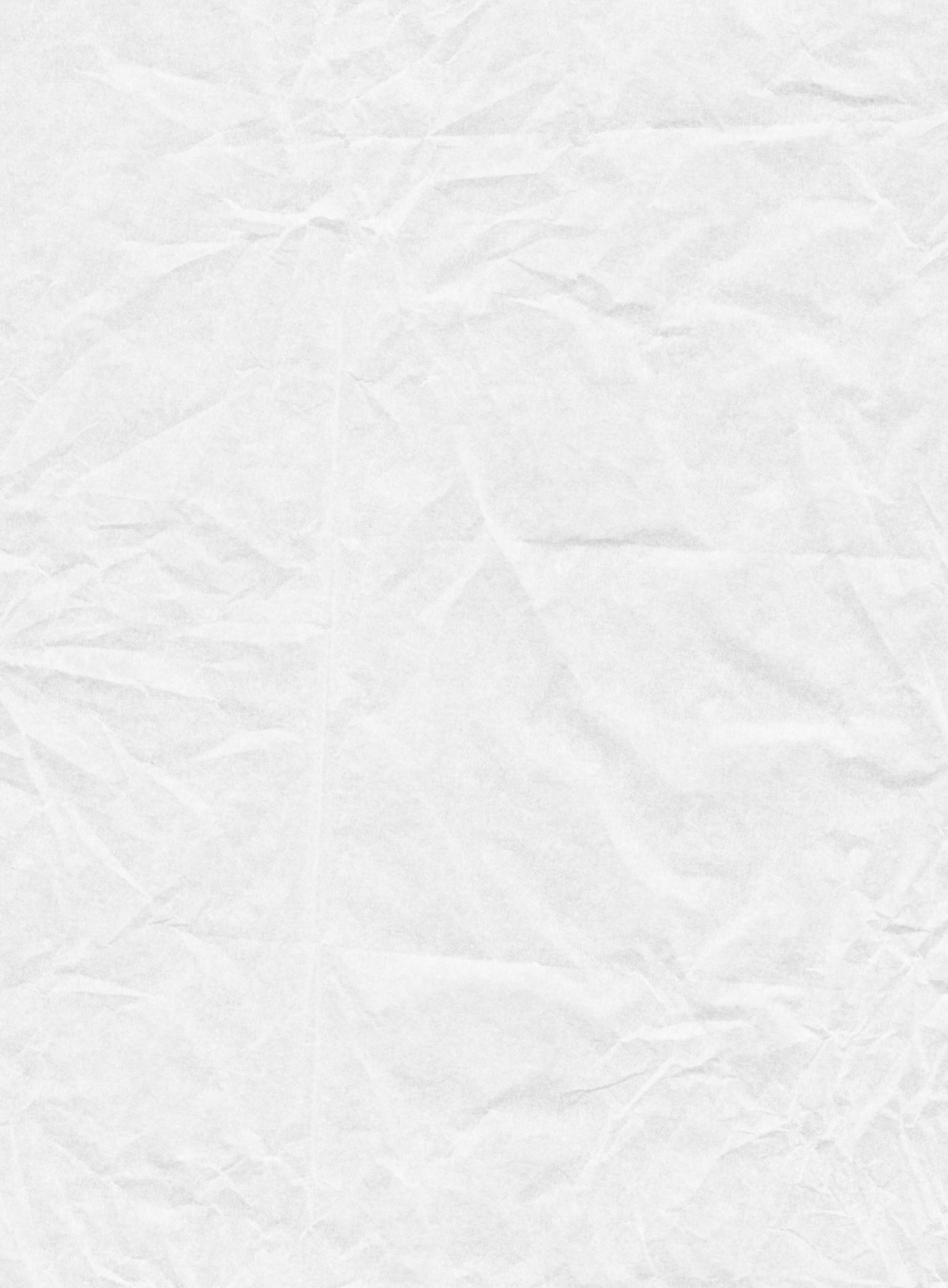 KUALITAS
INFORMASI
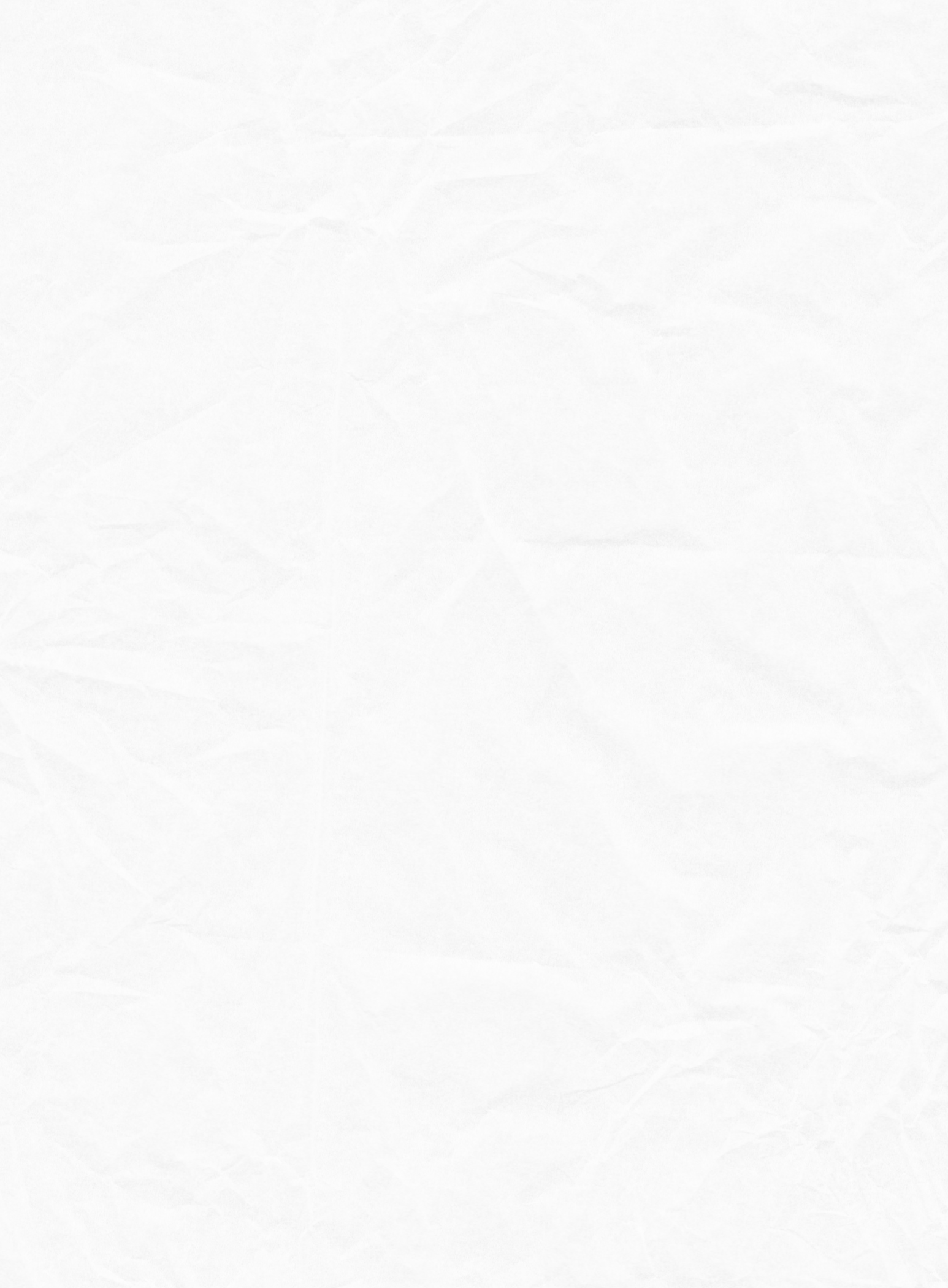 3 Pilar Informasi
Terdapat banyak sistem informasi yang gagal dalam menghasilkan informasi yang berguna atau dapat dikatakan sistem informasi tersebut menghasilkan sampah, tidak ada keluaran yang bermakna bagi pemakainya.
Informasi berguna
Relevan
Tepat waktu
Akurat
Kualitas Informasi
ILUSTRASI KUALITAS INFORMASI
Staf koordinator harus dapat menyerahkan hasil laporan kegiatan mingguan dengan tepat waktu kepada manajer, sesuai jadwal yang telah ditetapkan. Apabila terlambat 1 minggu, maka manajer menganggap bahwa laporan tersebut tidak berguna. Informasi tersebut sudah tidak dapat digunakan sebagai bahan evaluasi untuk kinerja minggu depan.
Staf koordinator menyerahkan laporan mingguan dengan tepat waktu, namun manajer menyatakan bahwa informasi dari laporan tersebut tidak relevan, terdapat informasi yang tidak dibutuhkan oleh manajer tersebut
Selanjutnya, minggu berikutnya lagi, staf koordinator memperbaiki laporan mingguannya, dia menyerahkan laporan dengan tepat waktu dan relevan, namun manajer masih menyatakan bahwa laporan tersebut tidak berguna karena terdapat nilai yang tidak akurat, sehingga dapat menyesatkan manajer dalam pengambilan keputusan
Kesimpulan: Informasi harus memiliki 3 pilar. Agar informasi berharga dan dapat dimanfaatkan untuk menyelesaikan suatu permasalahan dan pengambilan keputusan.
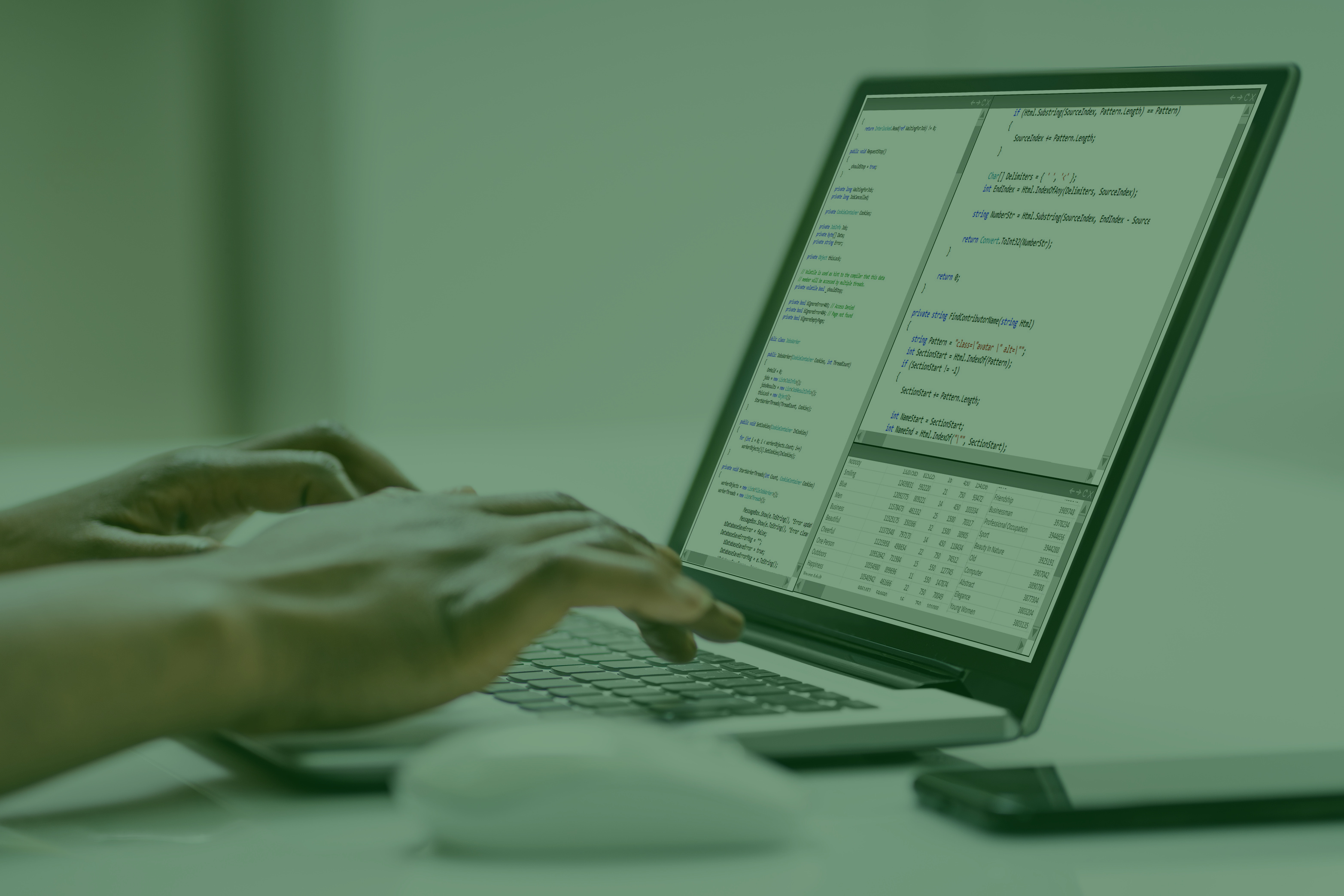 TERIMA 
KASIH